Figure 2: IPC-treatment of astrocytes can transfer ischemic tolerance to neurons.
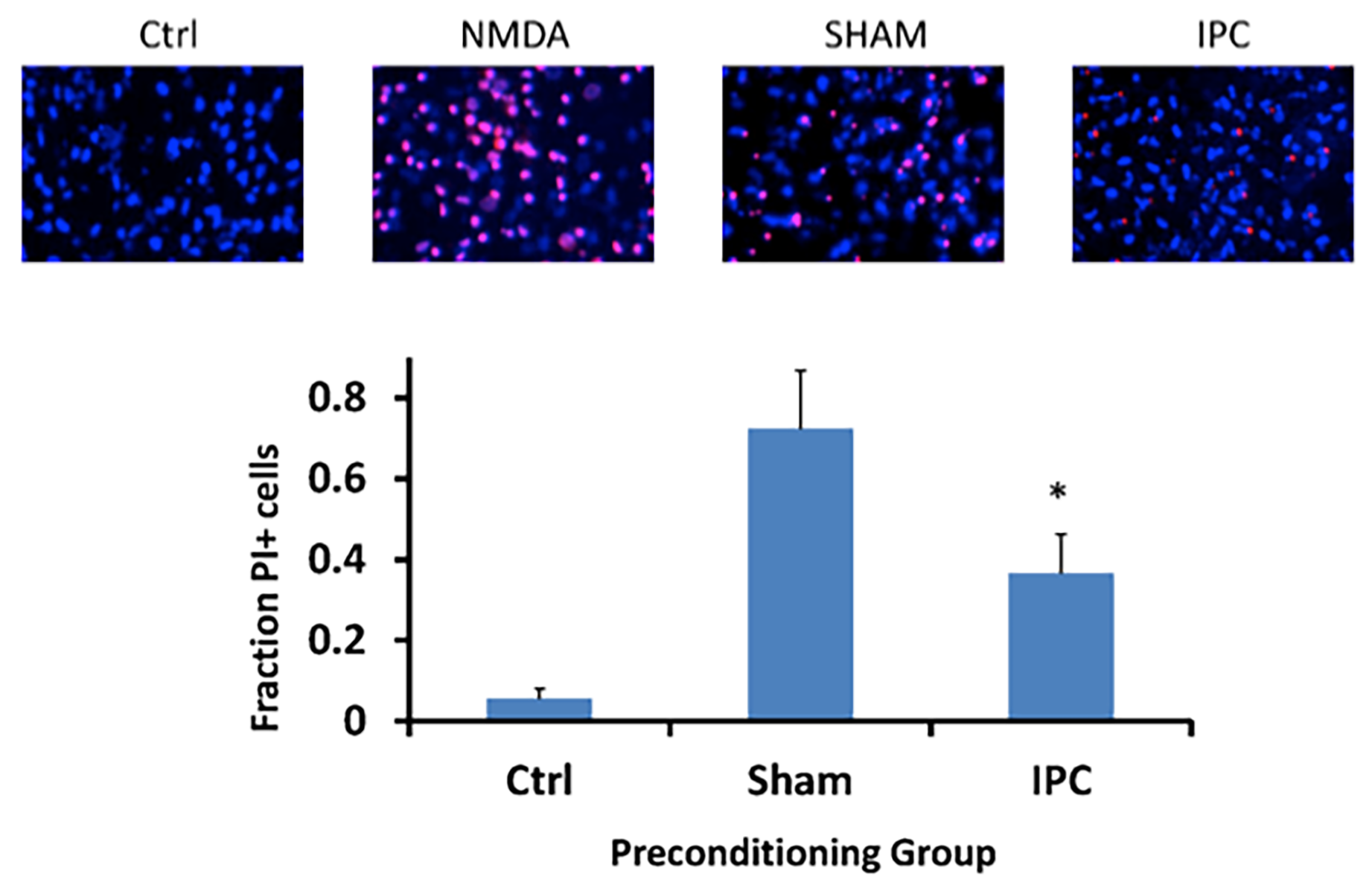 Srinivasan V. Narayanan and Miguel A. Perez-Pinzon,Conditioning Medicine 2017; 1(1)